Педагогический коллектив МБОУ ООШ №13
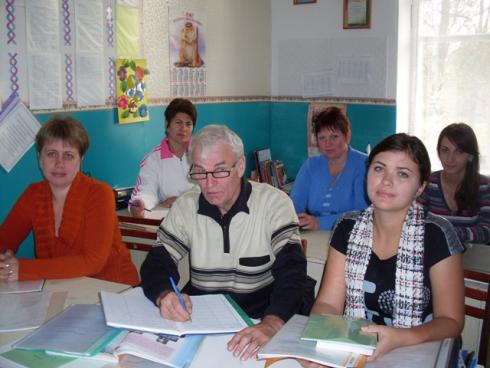 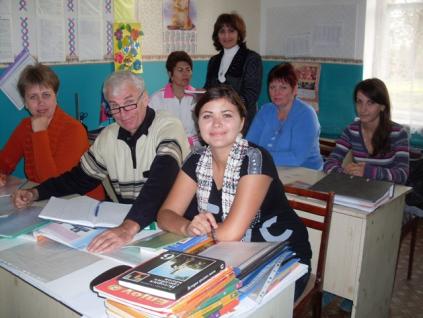 Количественный состав учащихся
Всего                  
20 учащихся
1 ступень          
10 учеников
2 ступень         
10 учеников
Результаты ГИА
Результаты экзамена
 по математике
Результаты экзамена
 по русскому языку
Материально-техническая база
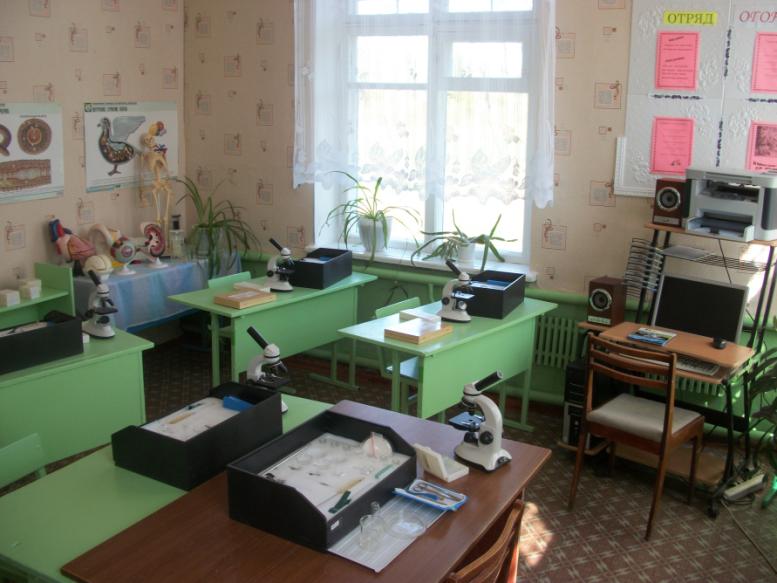 Кабинет биологии
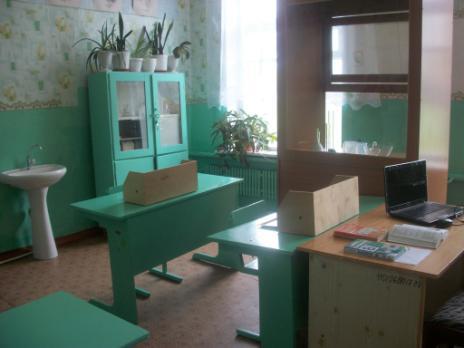 Кабинет
 химии
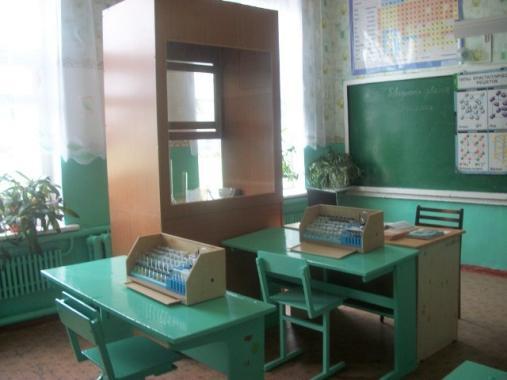 Кабинет информатики
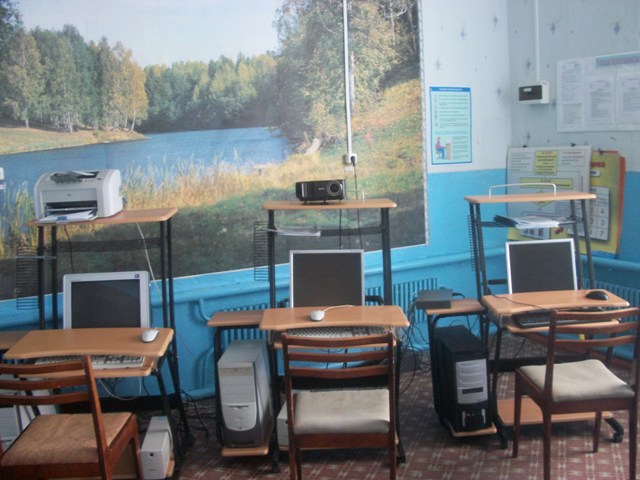 Кабинет
 начальных
 классов
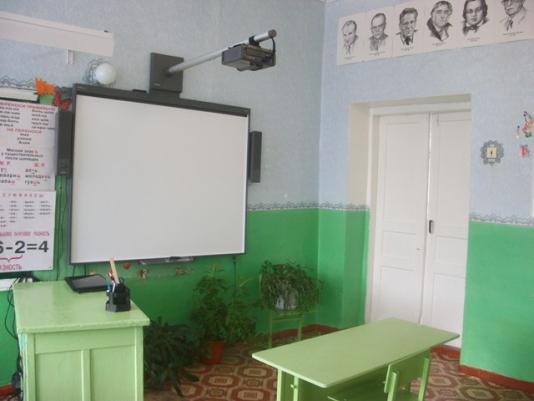 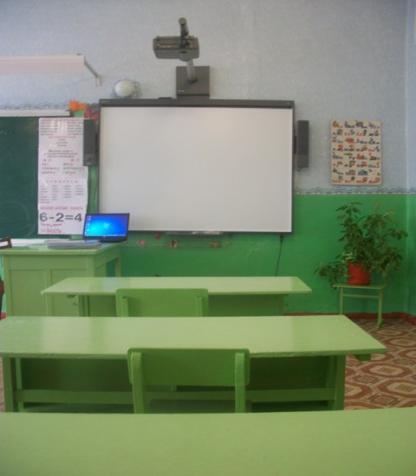 Уроки
 технологии
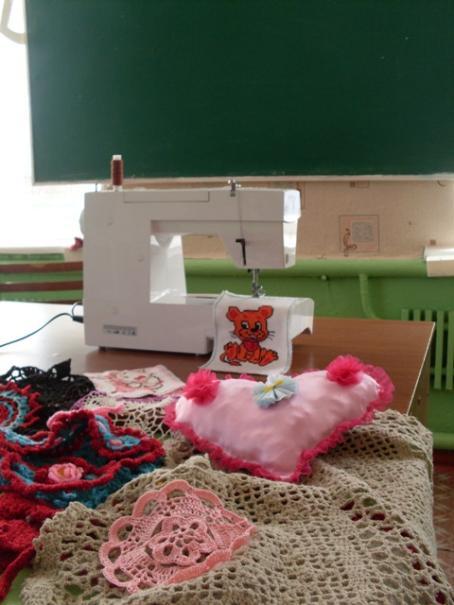 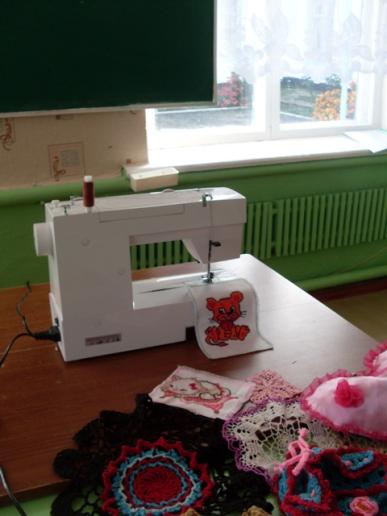 Спортивное оборудование
Фойе школы оборудовано шведской лестницей, установлен теннисный стол.  На территории школы имеется футбольное поле, площадка для волейбола, баскетбольная  площадка, комплекс спортивных снарядов.
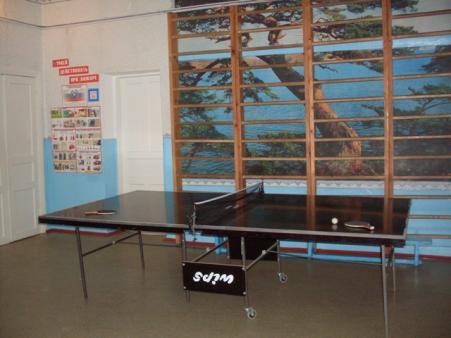 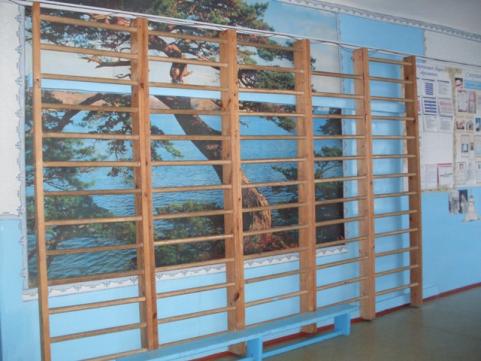 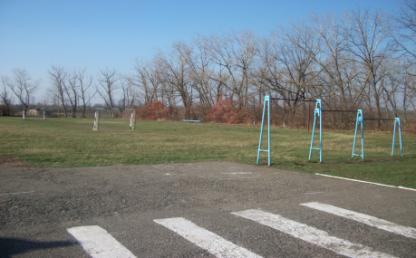 Библиотечный фонд
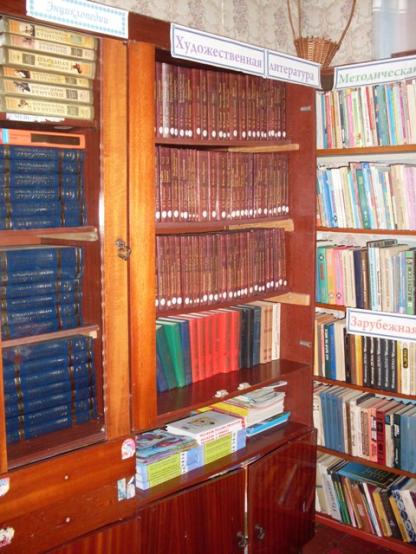 Оснащение библиотеки
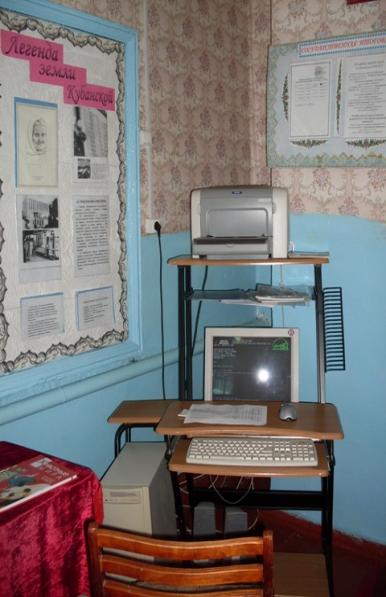 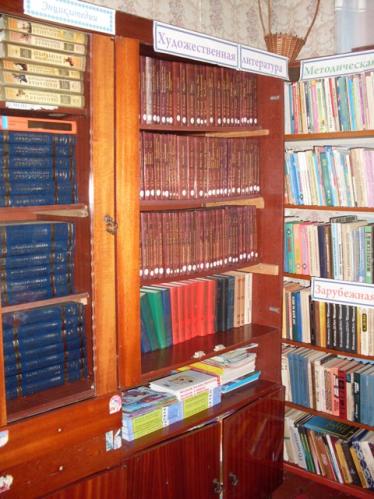 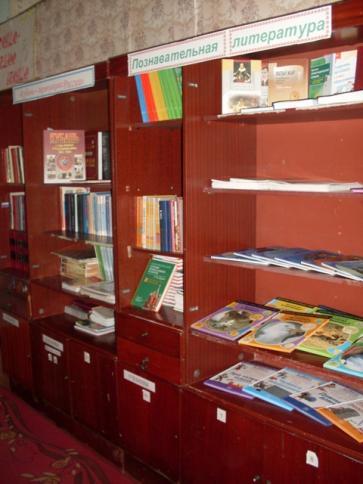 Охват учащихся горячим питанием
СТОЛОВАЯ 
ШКОЛЫ
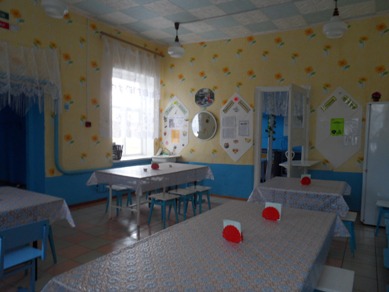 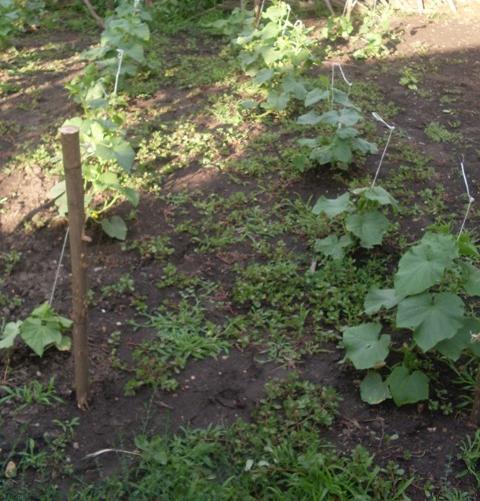 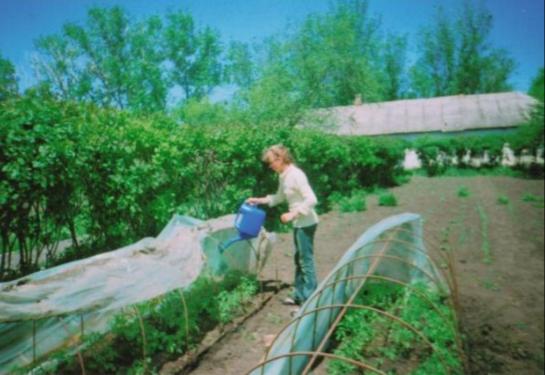 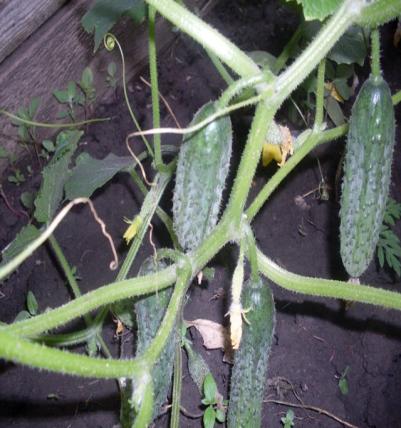 ПРИШКОЛЬНЫЙ УЧАСТОК
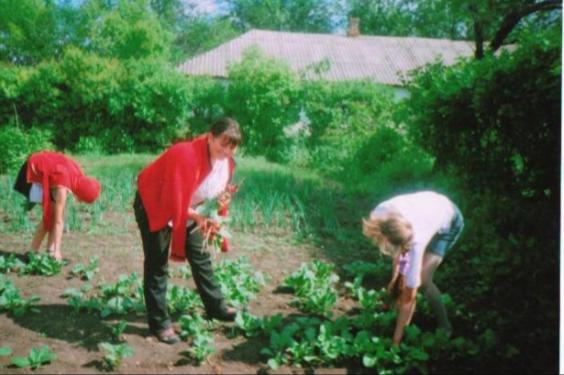 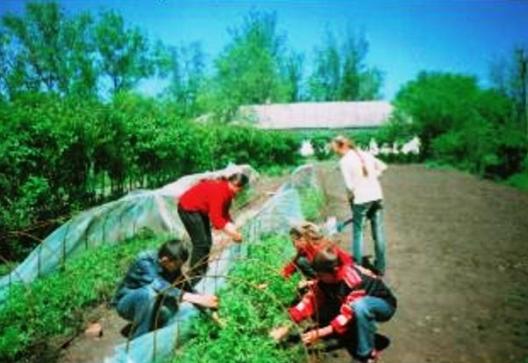 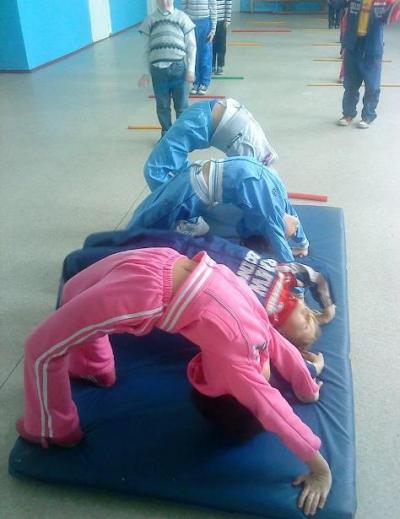 Реализация 
ФГОС
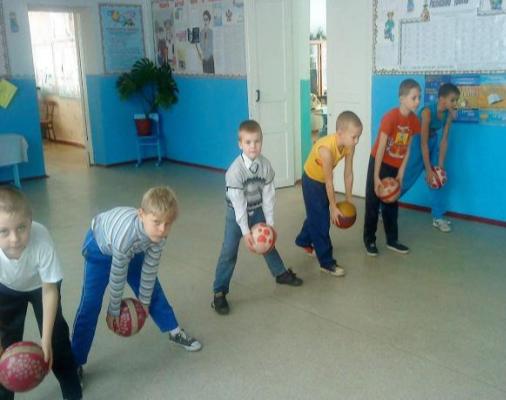 Направления воспитательной работы
Гражданско-патриотическое
Духовно-нравственное
Спортивно-оздоровительное
Работа с родителями
Профилактика наркозависимости
Закон КК № 1539
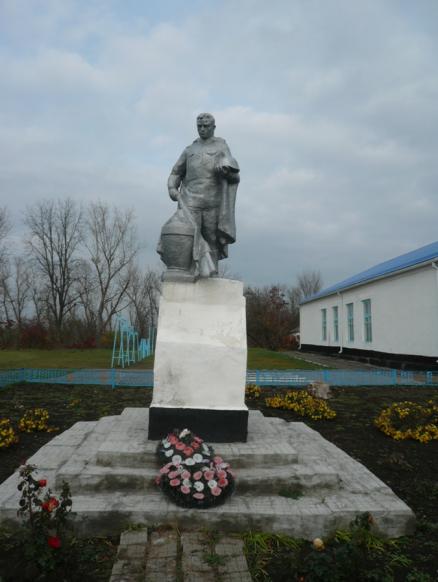 Гражданско-
патриотическое
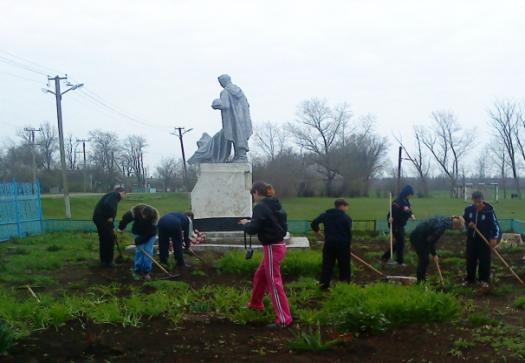 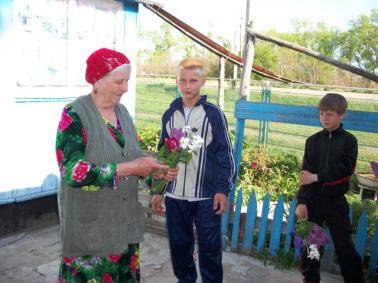 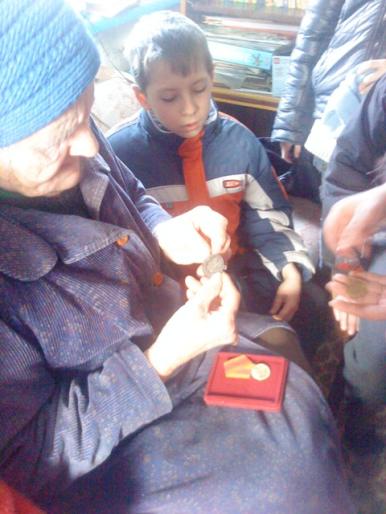 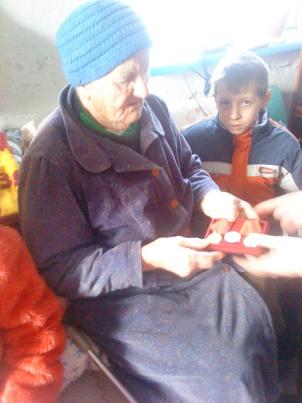 Встреча 
с ветеранами
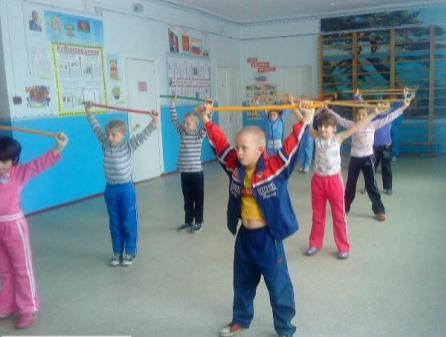 Спортивно-
оздоровительное
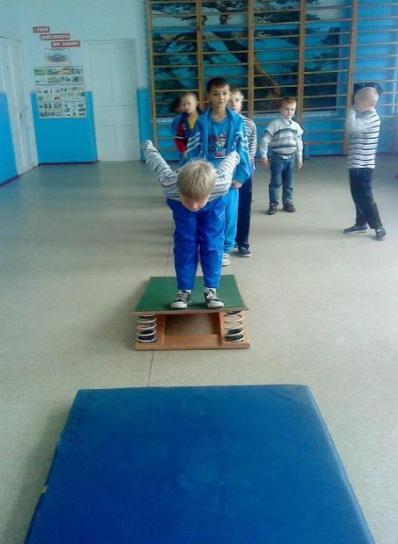 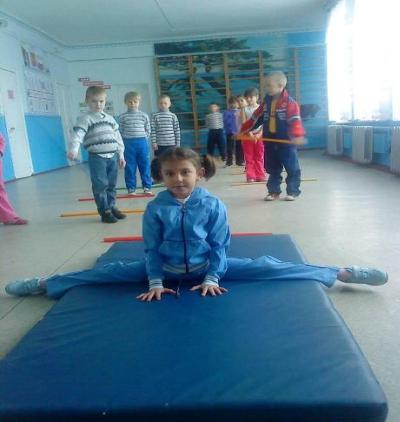 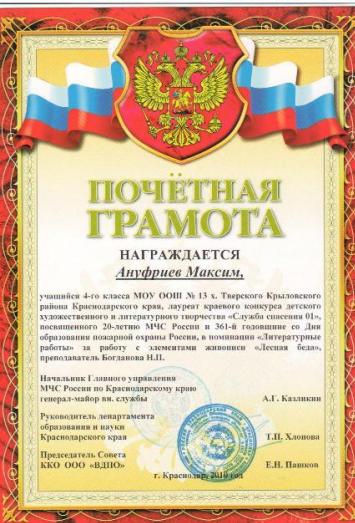 Лауреат 
 краевого
конкурса
 «Служба
 спасения 01»
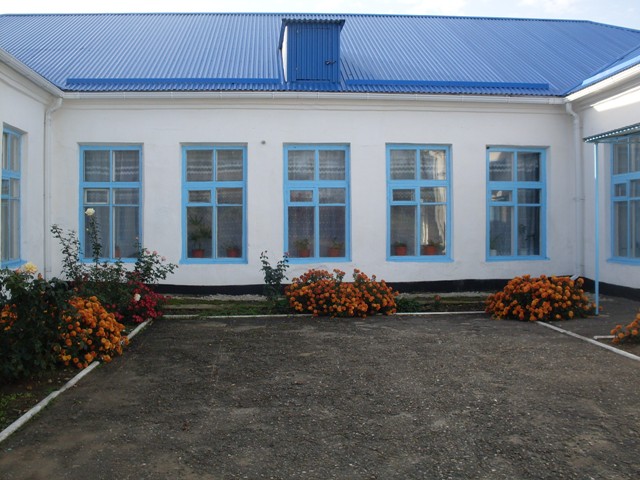 Спасибо за внимание